Date: Monday 25th January 2021
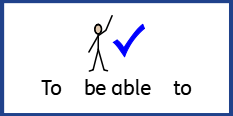 LO: To be able to spell words ending –tious and –cious.
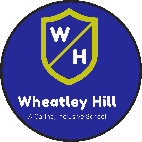 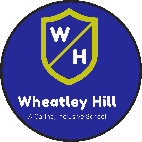 Subject: Reading
Adding the Suffix -cious
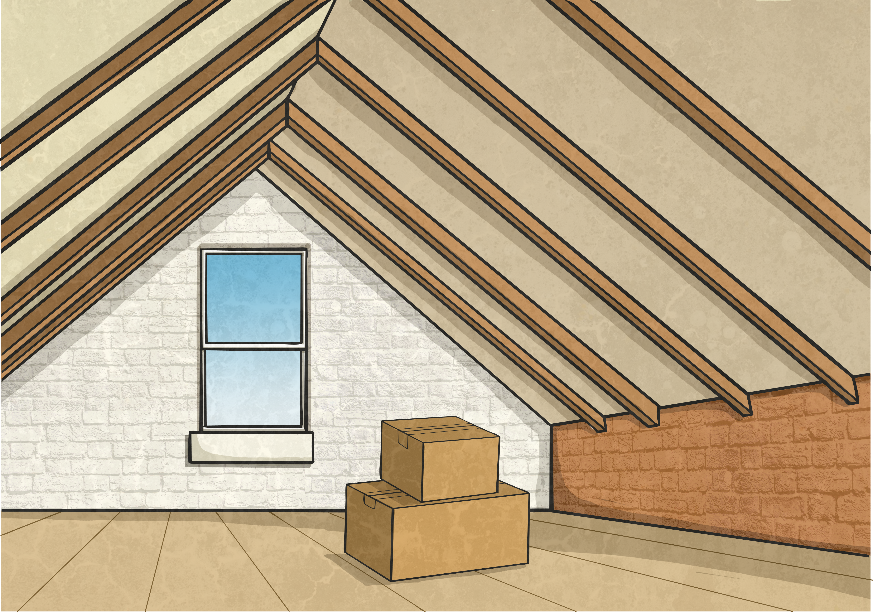 In this picture, we can see a lot of space in the attic.
We could describe the attic as very spacious.
By adding the suffix –cious to the root word, we have turned a noun into an adjective.
space
spacious
(noun)
(adjective)
Rule for Adding the Suffix -cious
If the root word ends in –ce, remove –ce and replace it with –cious.
For example:
grace
grace
gracious
This will change the word from a noun into an adjective.
Your Turn: Adding the Suffix -cious
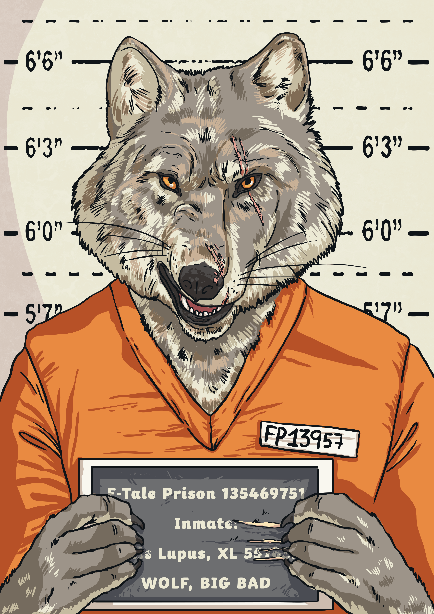 The character we see in this picture has a lot of malice.
How could we add the suffix –cious to turn the noun malice into an adjective to describe this person?
As our root word ends in –ce, we need to remove these letters and add the suffix –cious. This will change the noun into an adjective.
malice
malicious
(noun)
(adjective)
Words Ending in -cious
Sometimes, adjectives end in the suffix –cious which do not follow the rule. Click on each image to find out more.
precious
delicious
ferocious
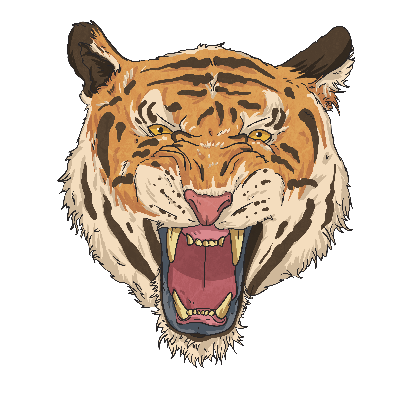 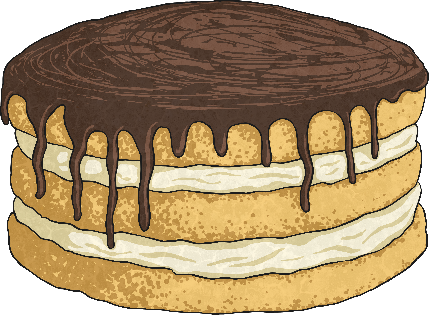 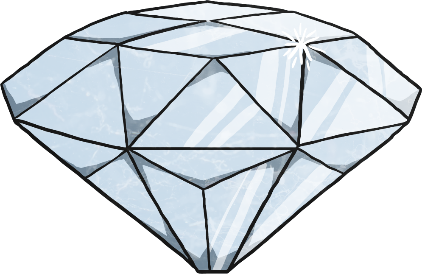 These words are adjectives. They end in –cious but this has not been added using the rule.
Precious
The word ‘precious’ originally comes from the word for ‘price’, implying that something precious should cost a lot of money.
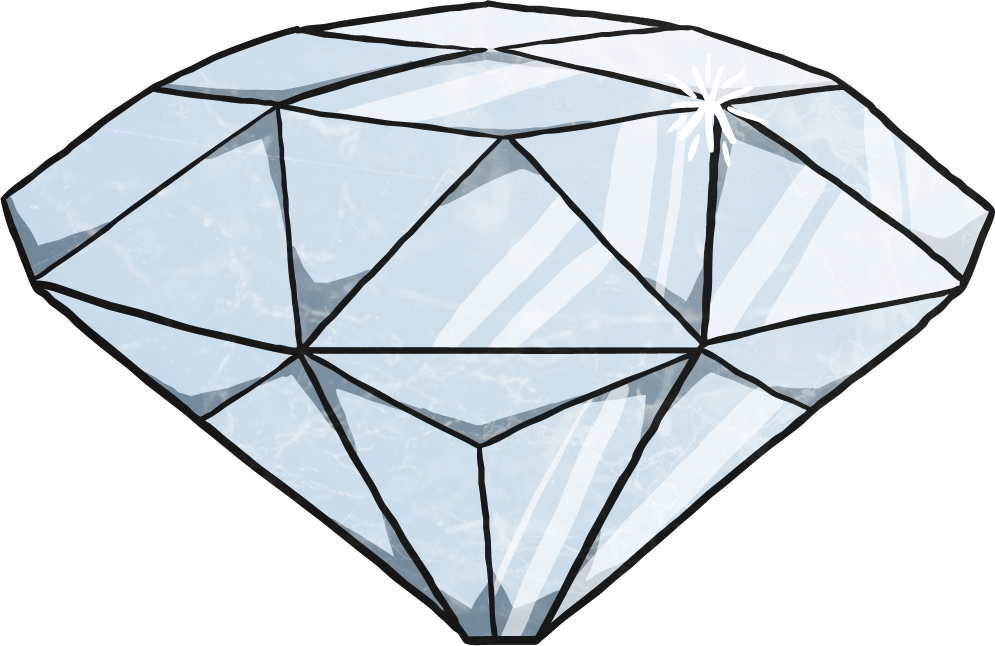 Delicious
The word ‘delicious’ originally comes from the word for ‘delight’, implying that something delicious is a delight to eat.
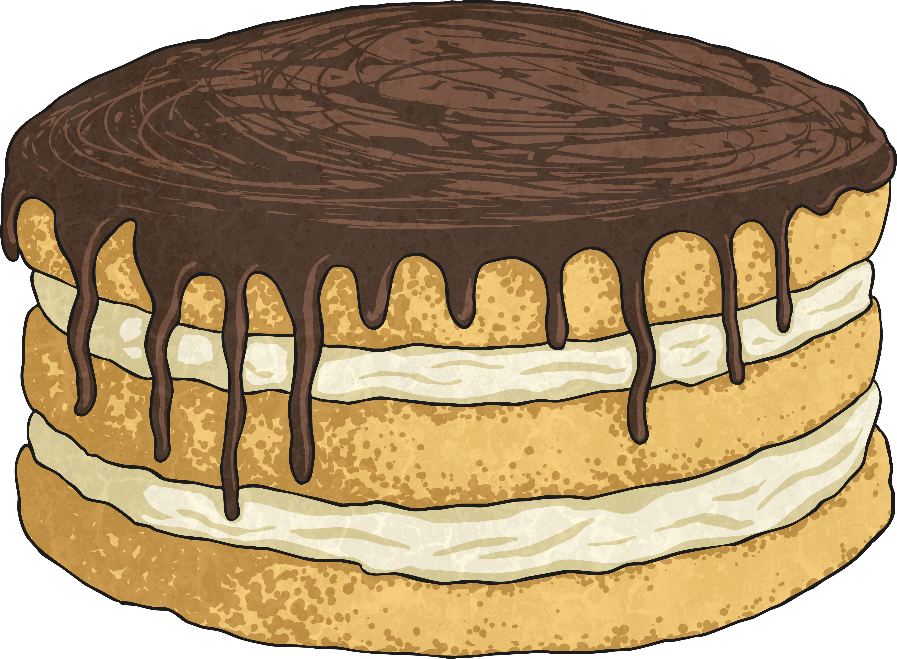 Ferocious
The word ‘ferocious’ originally comes from the word for ‘fierce’, meaning that something ferocious is very fierce.
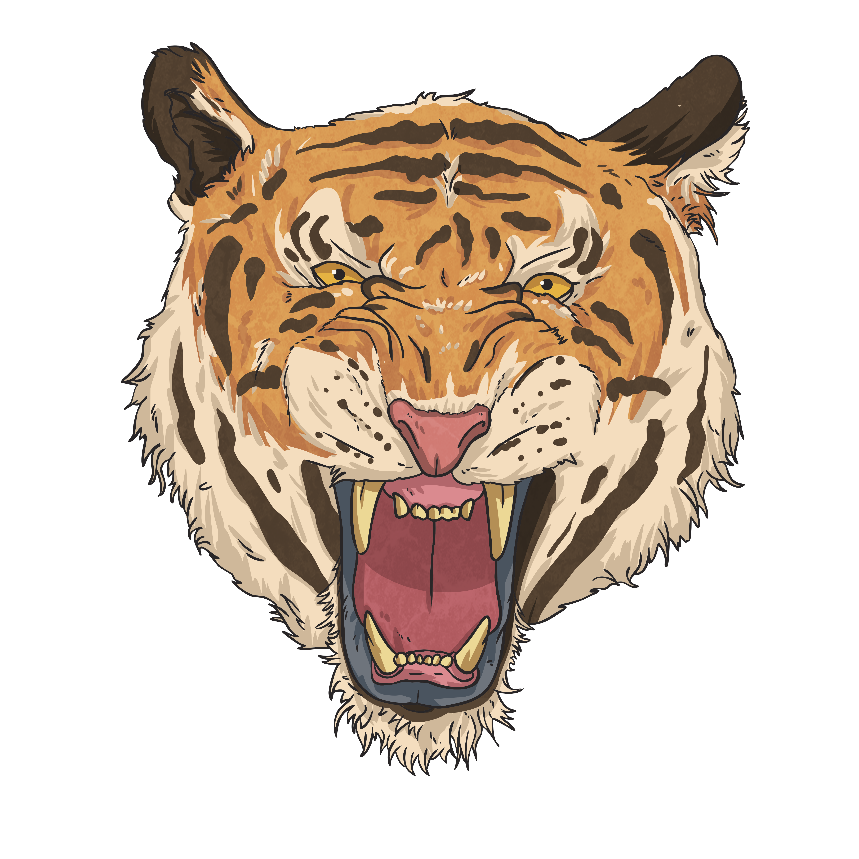 Adding the Suffix -tious
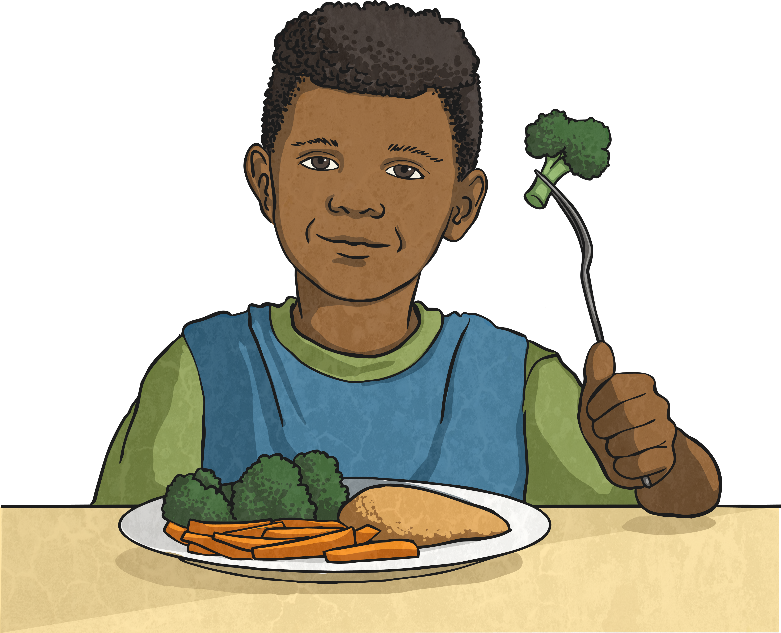 The suffix –tious acts in a similar way to –cious.
In this picture, we can see food that is full of nutrition.
We could describe the food as nutritious.
By adding the suffix -tious, we have turned the noun nutrition into an adjective.
nutrition
nutritious
(noun)
(adjective)
Rule for Adding the Suffix -tious
If the root word ends in –tion, remove –tion and replace it with –tious.
For example:
ambition
ambition
ambitious
This will change the word from a noun into an adjective.
Your Turn: Adding the Suffix -tious
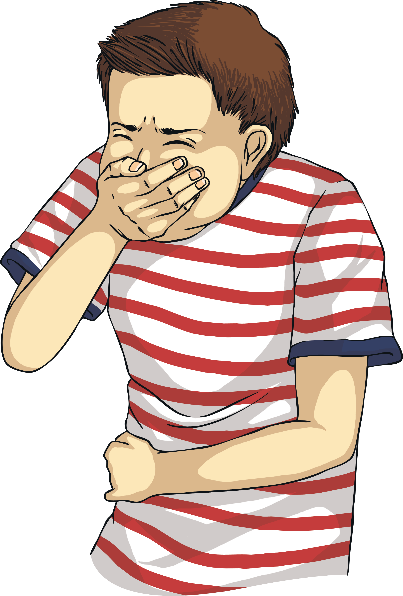 The person we see in picture has got an infection.
How could we add the suffix –tious to turn the noun infection into an adjective to describe this person?
As our root word ends in -tion, we need to remove these letters and add the suffix –tious. This will change the noun into an adjective.
infection
infectious
(noun)
(adjective)
Words Ending in -tious
Sometimes, adjectives end in the suffix –tious which do not follow the rule. Click on each image to find out more.
conscientious
scrumptious
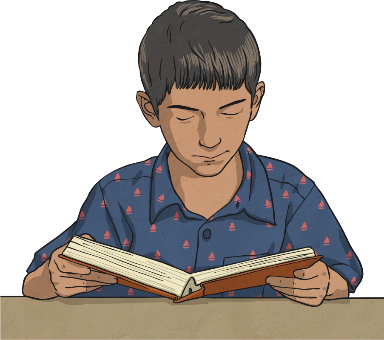 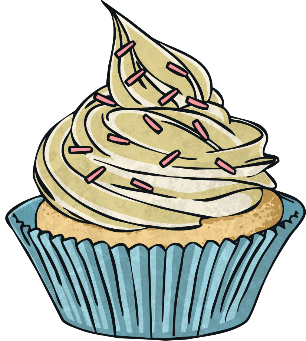 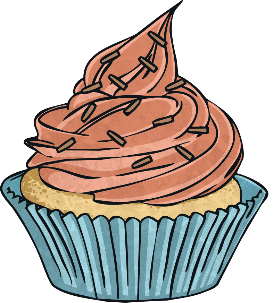 These words are adjectives. They end in –tious but this has not been added using the rule.
Conscientious
The word ‘conscientious’ originally comes from the word for ‘conscience’. As this word ends in -ce, it would normally use –cious not –tious. This is an unusual exception to the rule.
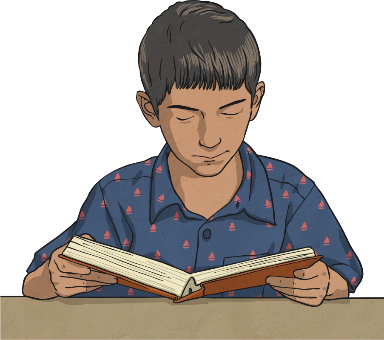 Scrumptious
The word ‘scrumptious’ originally comes from the word for ‘sumptuous’, which implies that things that are scrumptious used to cost a lot of money.
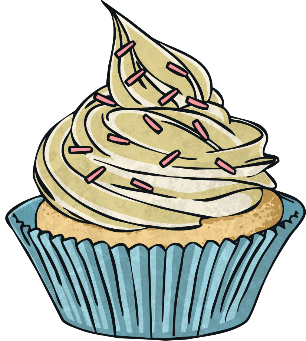 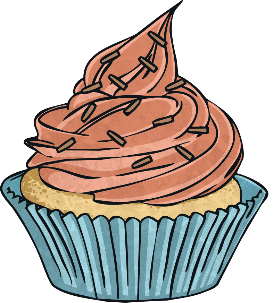 Date: Monday 25th January 2021
Read, copy, cover, spell this week’s spellings.
ferocious
spacious
malicious
gracious
nutritious
ambitious
infectious
cautious
Date: Tuesday 26th January 2021
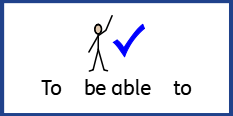 LO: To be able to retrieve information and explain inferences.
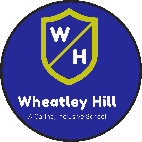 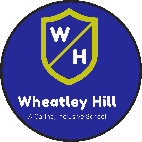 Subject: Reading
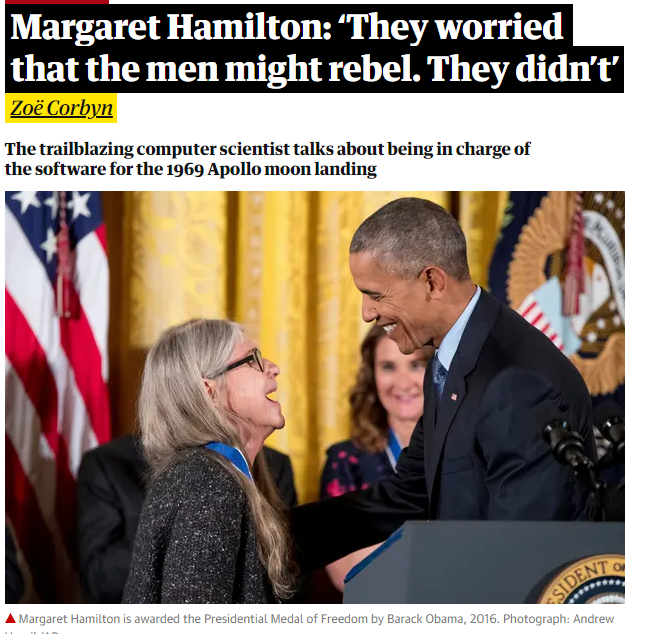 Copy and paste the link below into a web browser and read the article.

https://www.theguardian.com/technology/2019/jul/13/margaret-hamilton-computer-scientist-interview-software-apollo-missions-1969-moon-landing-nasa-women

Alternatively, read through it on the next few pages.
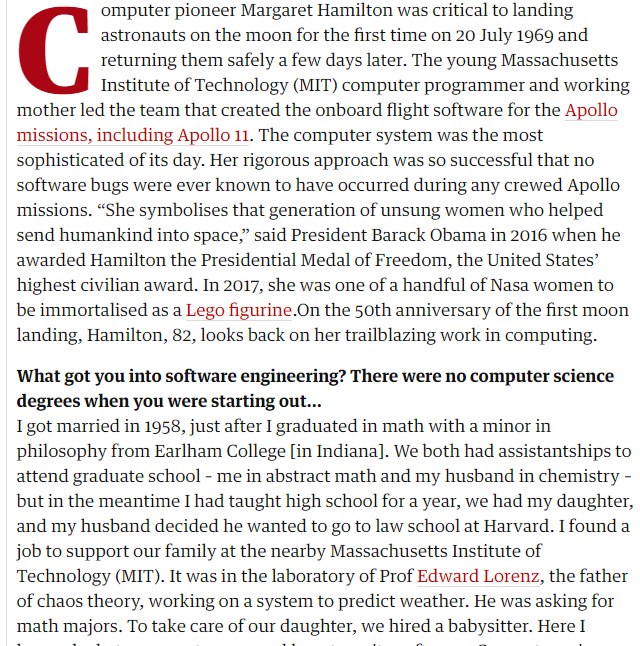 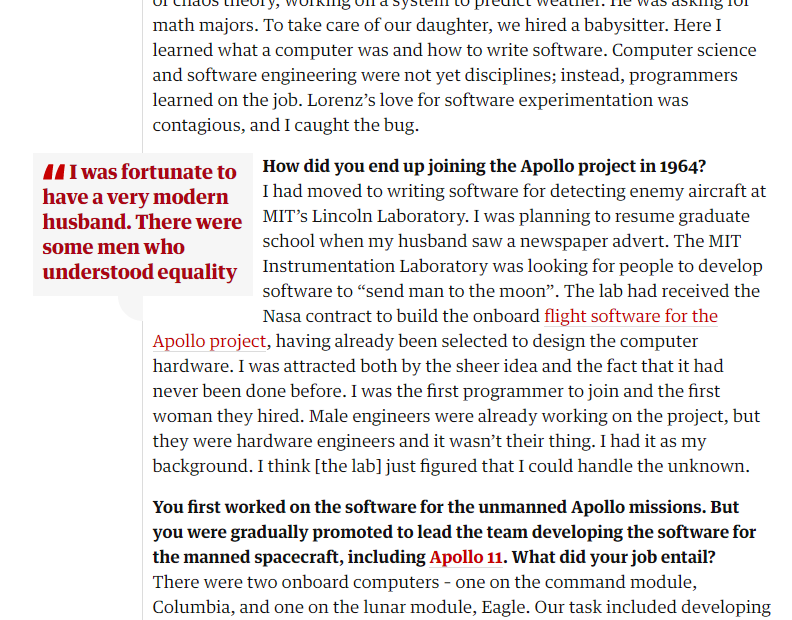 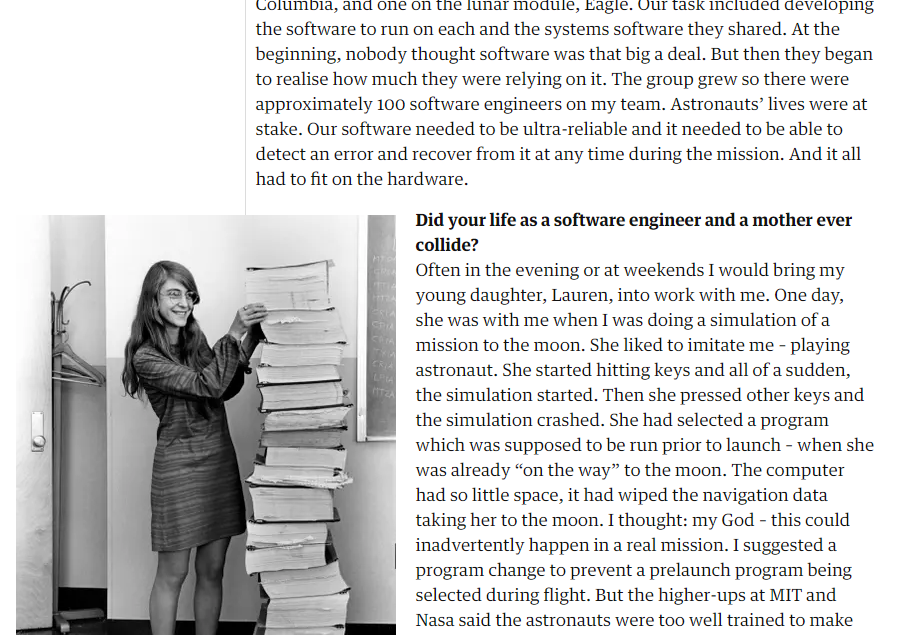 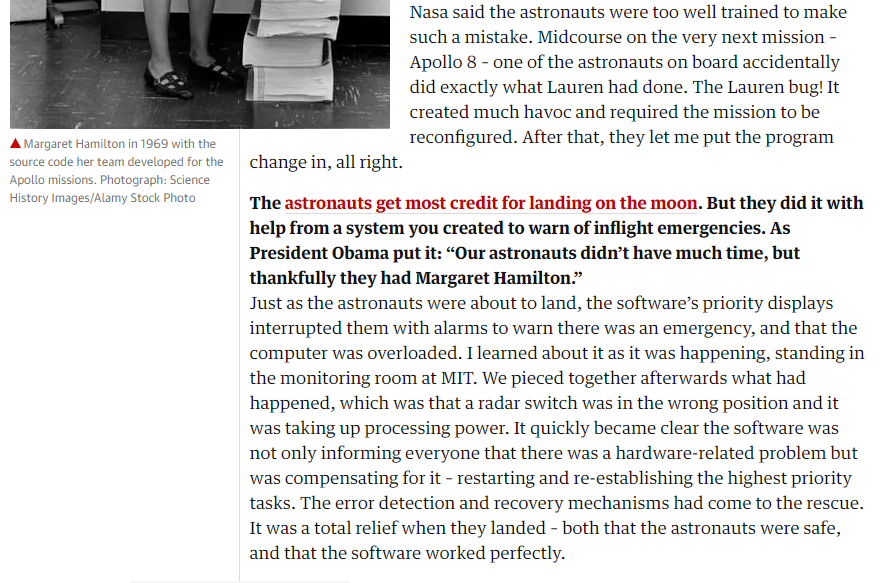 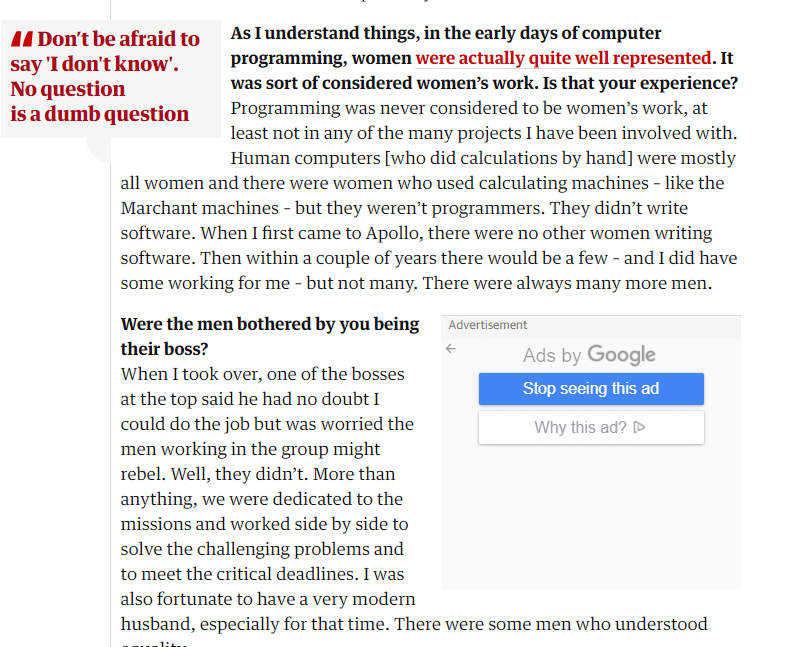 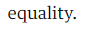 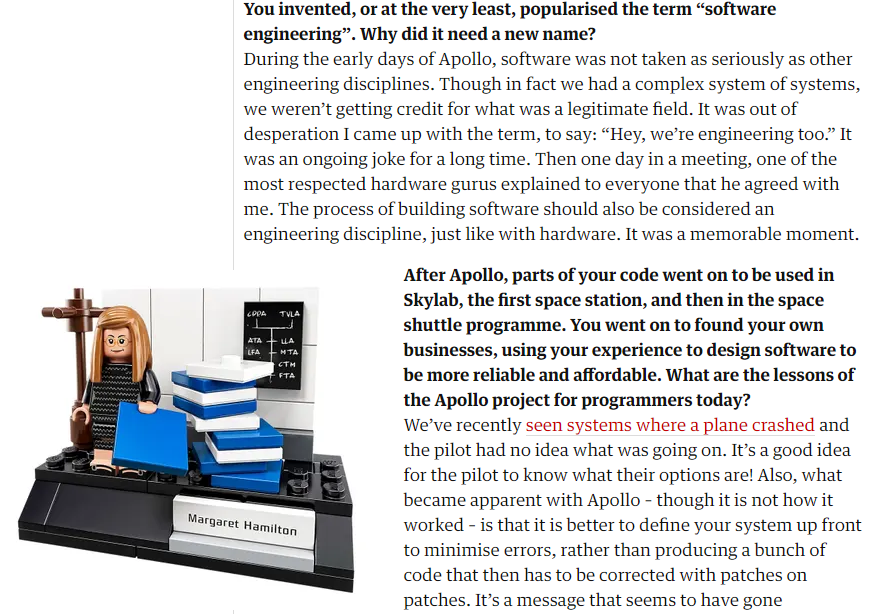 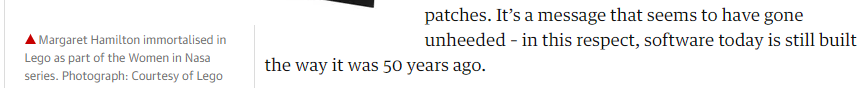 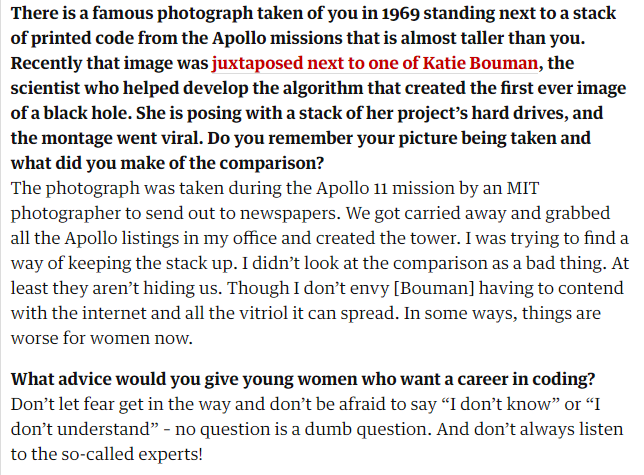 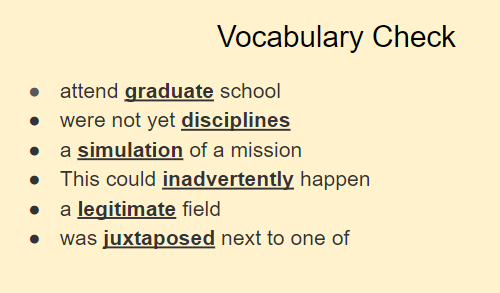 Discuss or think about the meaning of the underlined words. If you are not sure, you could find the words in a dictionary.
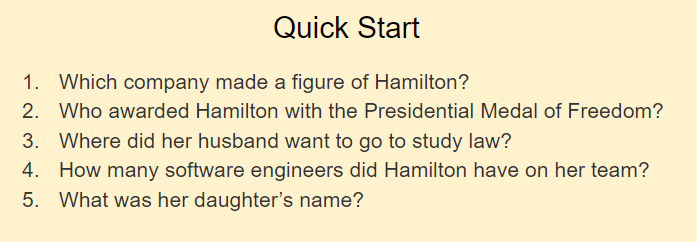 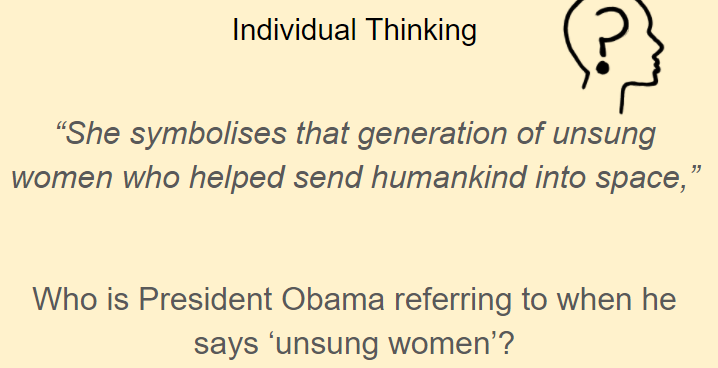 Write your answers down onto a piece of paper.
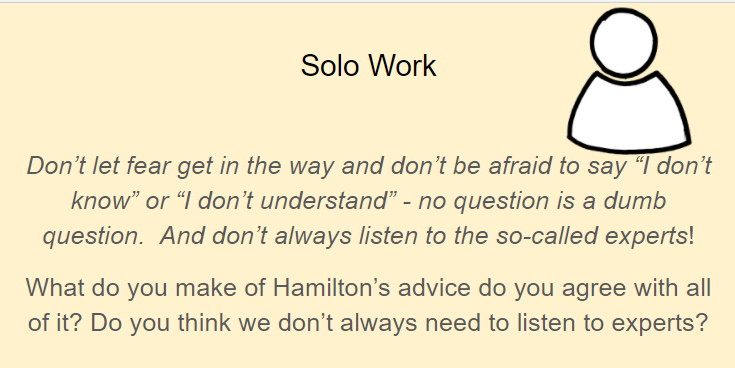 Write your answer down onto a piece of paper.
Date: Wednesday 27th January 2021
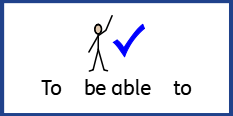 LO: To be able to retrieve information and explain inferences.
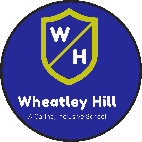 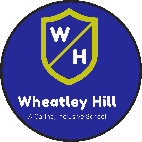 Subject: Reading
Copy and paste the link below into a web browser and read the article.

https://www.nasa.gov/content/dorothy-vaughan-biography 

Alternatively, read through it on the next few pages.
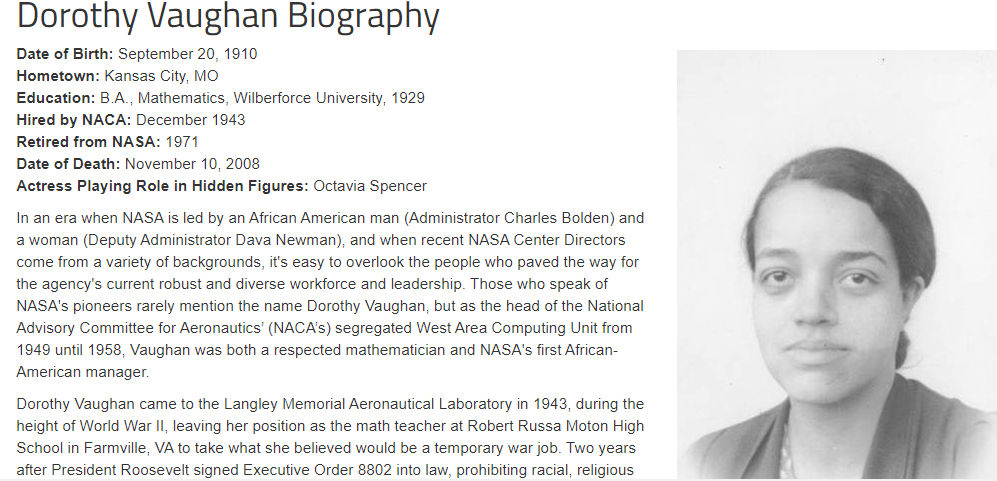 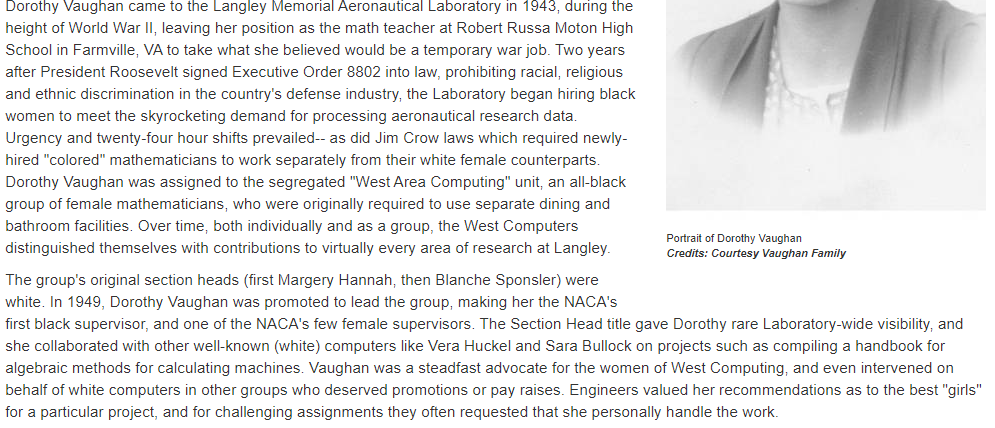 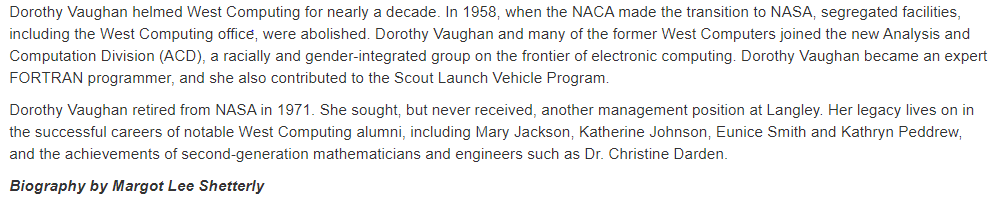 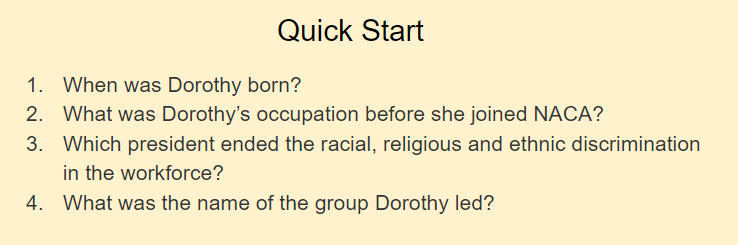 Write your answers down onto a piece of paper.
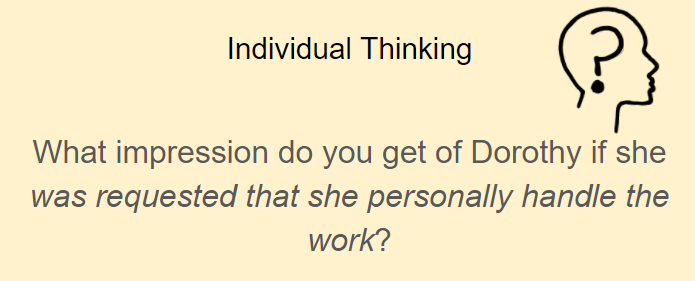 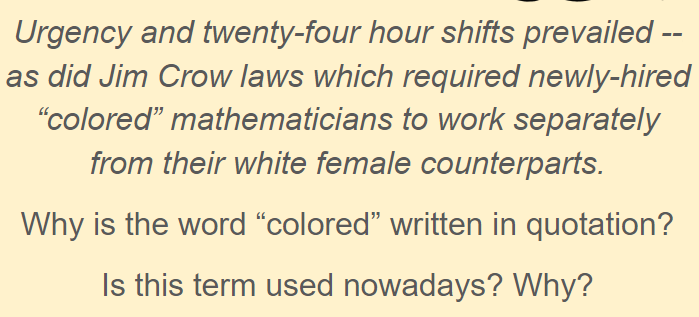 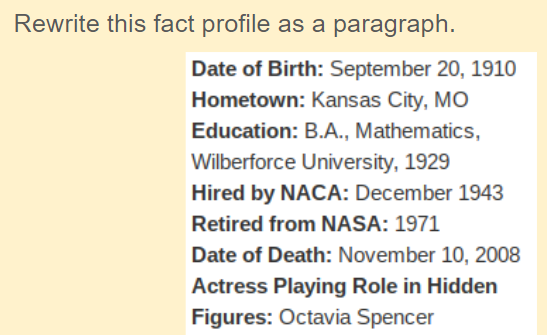 Date: Thursday 28th January 2021
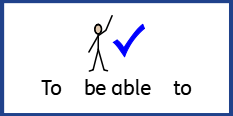 LO: To be able to retrieve information and explain inferences.
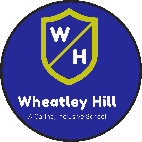 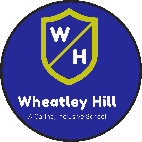 Subject: Reading
Copy and paste the link below into a web browser and read the article.

https://issuu.com/nosycrow/docs/thejamiedrakeequation_prelims_hi-re?fbclid=IwAR1Hd7fQhg26uDd80z4LBBeaC8zgpoU79w8UDa9eUivP-bylLpW2PqE2tK8  

Alternatively, read through it on the next few pages.
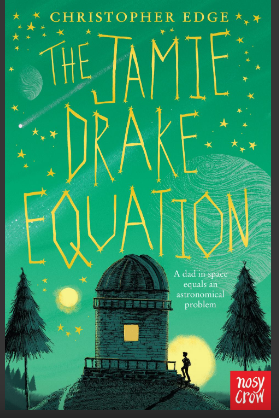 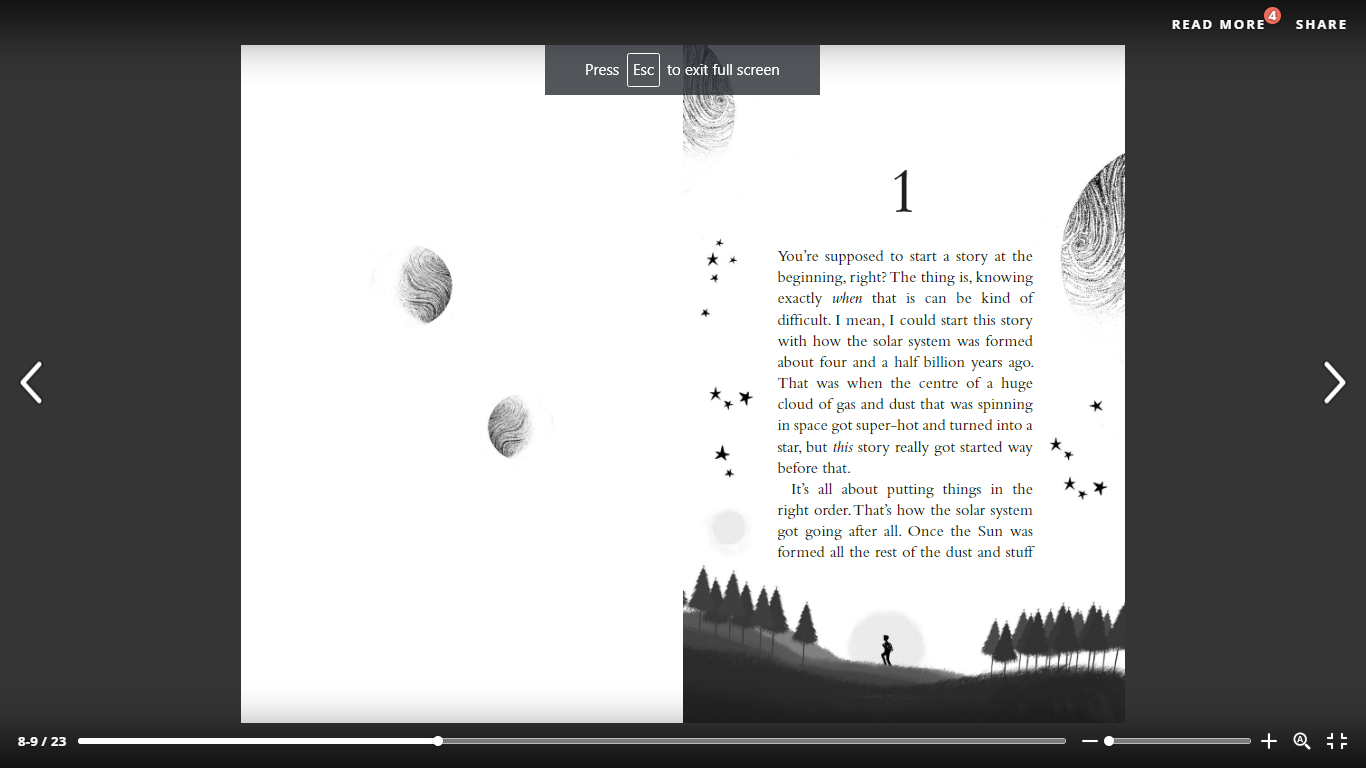 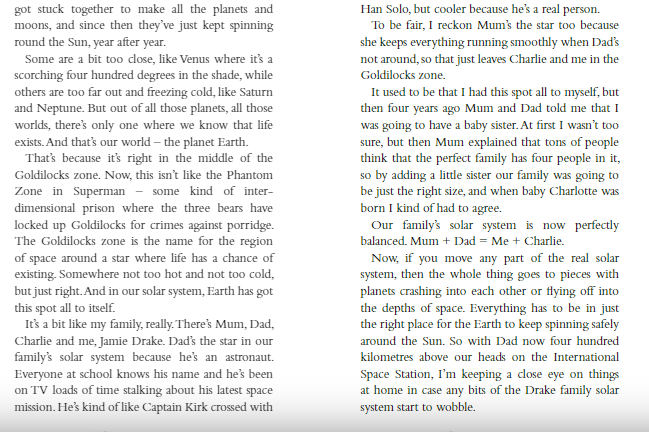 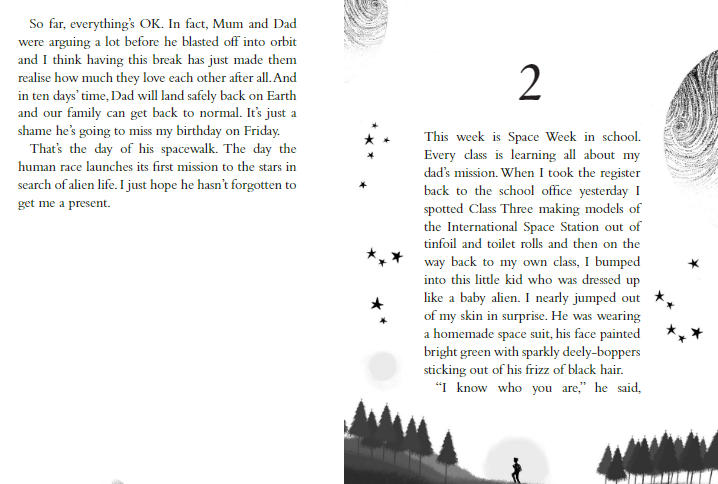 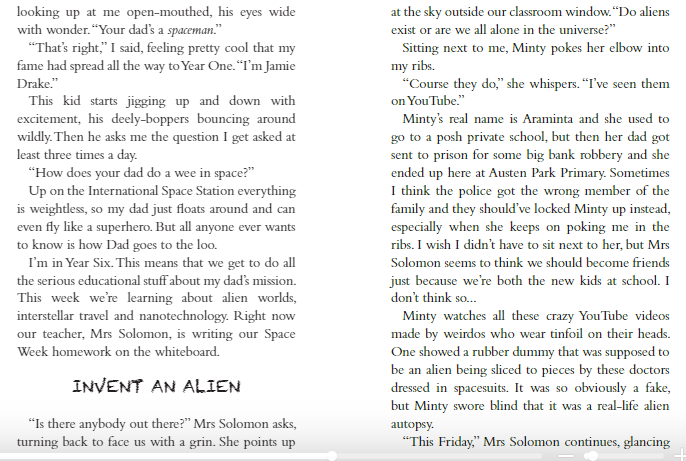 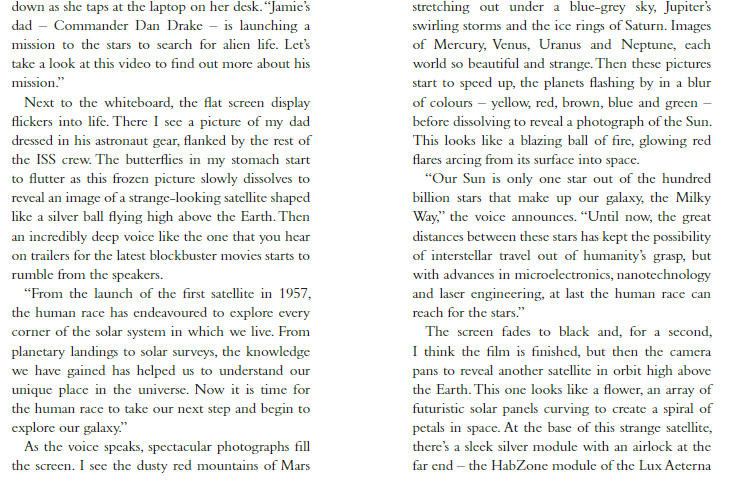 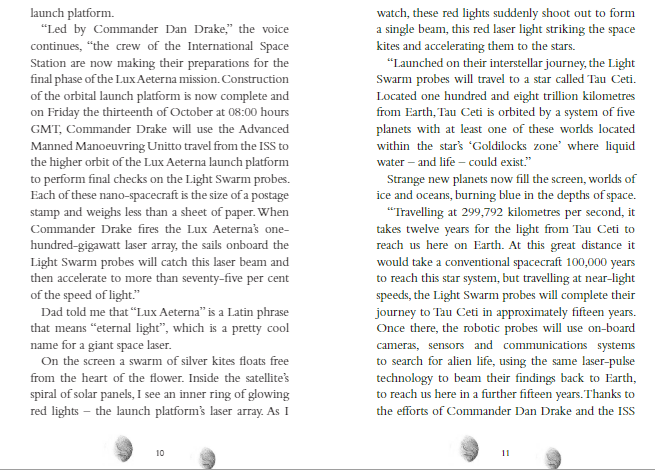 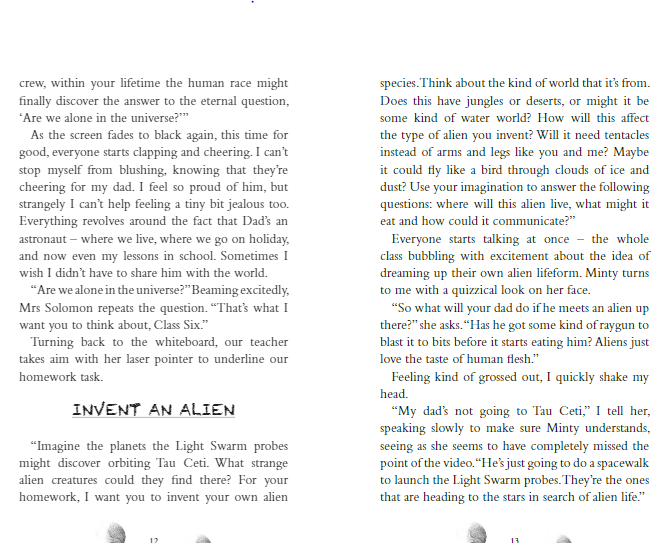 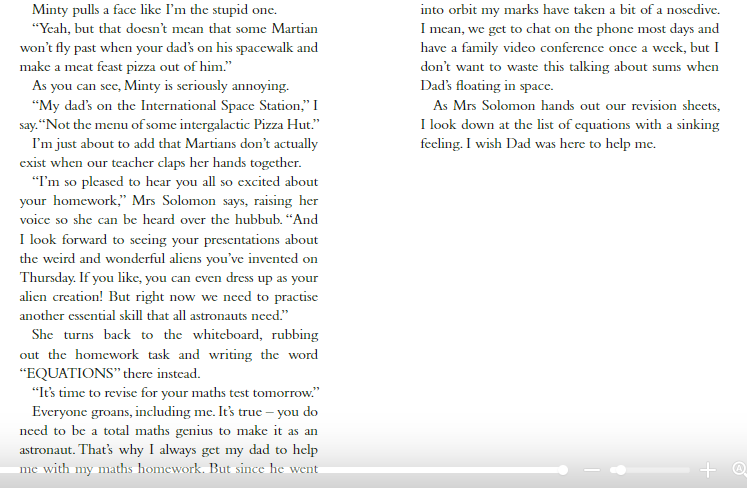 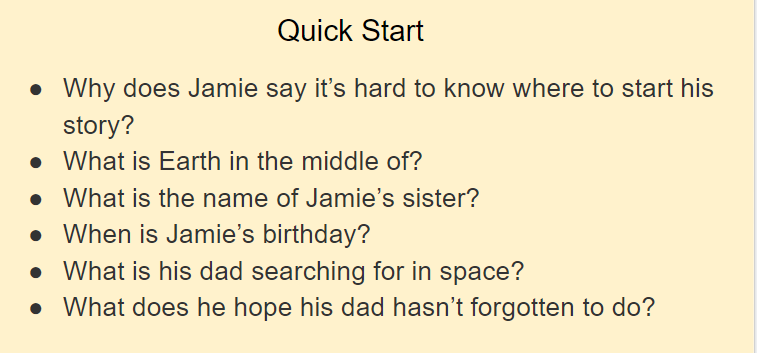 Write your answers down onto a piece of paper.
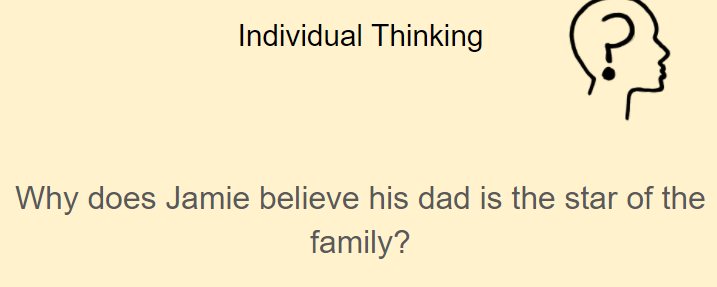 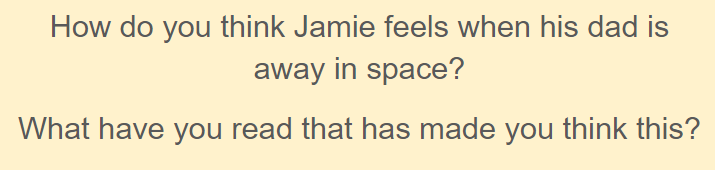 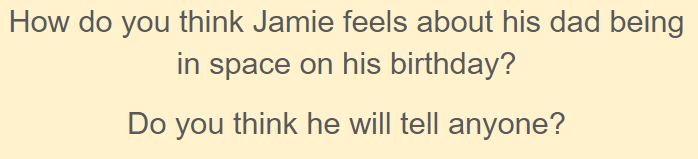 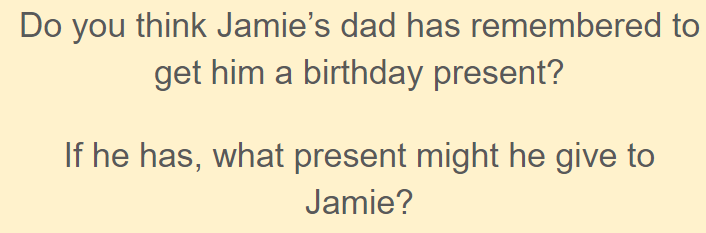 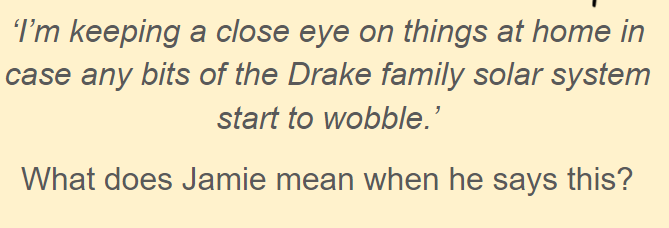 Write your answers down onto a piece of paper.
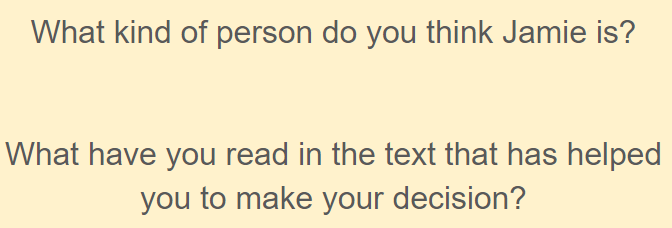 Date: Friday 29th January 2021
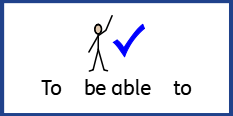 LO: To be able to retrieve information and explain inferences.
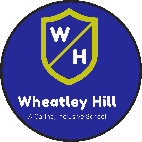 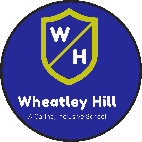 Subject: Reading
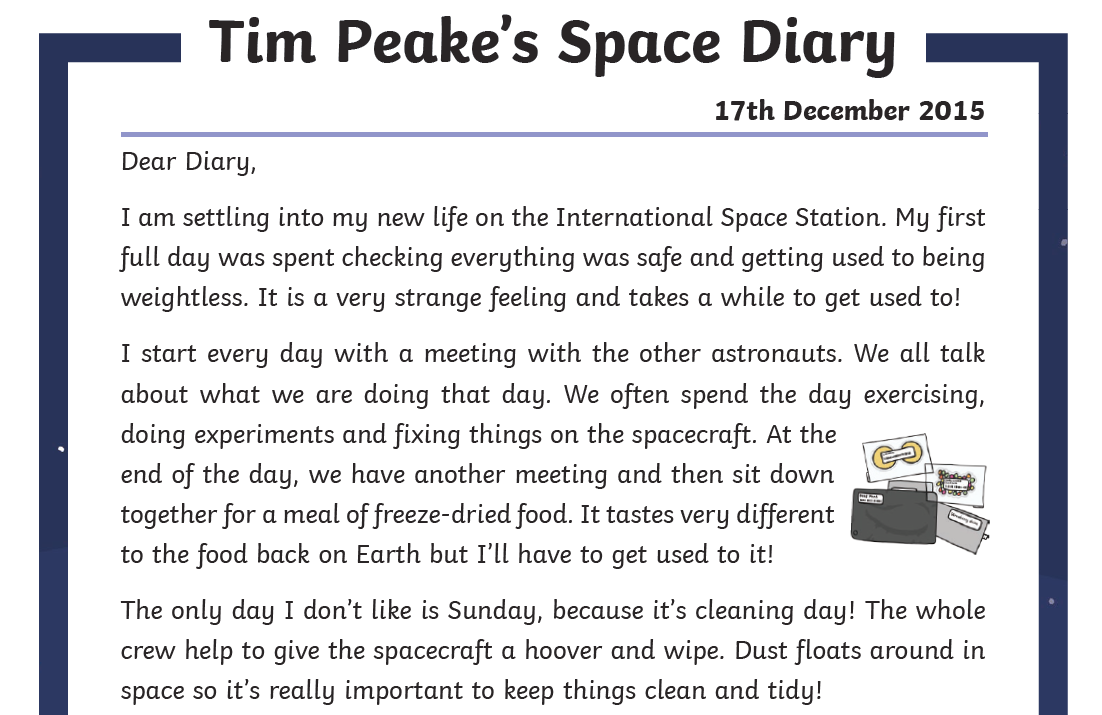 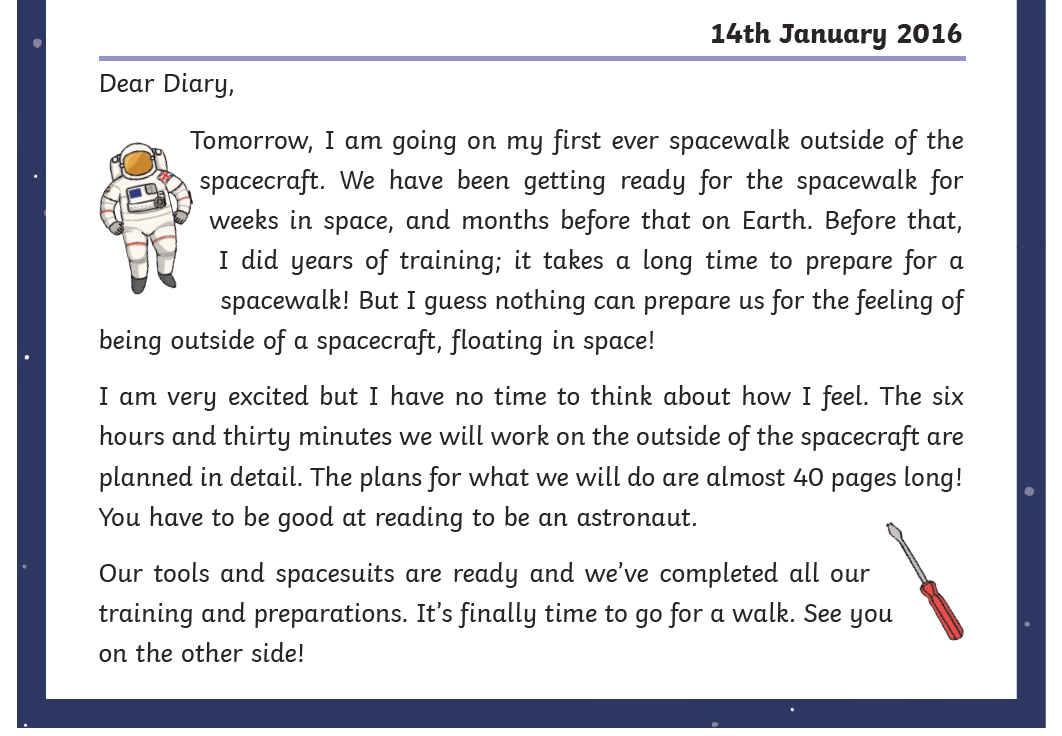 Task: Answer these questions on to a sheet of paper.

Where is the writer settling into their ‘new life’?

Find and write down two activities the writer does on a daily basis.

Which day does the writer not like and explain why.

How do you think the writer might be feeling about their space walk? Give two emotions and explain why they might be feeling this way.

How do we know the work on the space craft is likely to be complicated?

Why do you think the writer states ‘nothing can prepare us for the feeling of being outside a spacecraft, floating in space’? 

What do you think the phrase ‘See you on the other side’ means?

Write down 3 features of a diary.